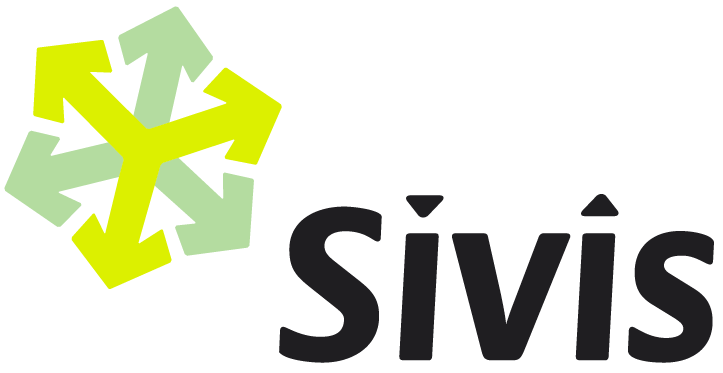 MD 107-D
Presidenttikoulutus 1
2022-23 D-GLT Nina Moilanen
muokannut: D-GLT Timo Joukanen D-piirin käyttöön
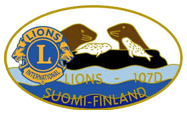 Presidenttivalmennus 1
Diojen sisältö:

	Lyhyt video: TÄTÄ ON LIONS
klubi järjestön osana
Lions toimijatasot
presidentin virka ja toimenkuva
kauden valmistelu
toimintasuunnitelma
presidentin roolit ja johtaminen
tukea presidentin tehtävään
Presidenttivalmennus 2 – Diojen sisältö:

Lyhyt video: TÄTÄ ON LIONS
presidentin tehtävät
klubin vuosikello
kokoukset
palkitsemiset
jäsenhuolto, uudet jäsenet, kummit
Raportointi
107-D piiri Pressa-koulutus 28.8.2023
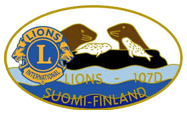 Lyhyt video: TÄTÄ ON LIONS
107-D piiri Pressa-koulutus 28.8.2023
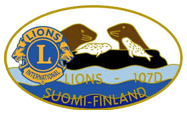 Klubi järjestön osana
Lions Clubs Internationalin tarkoitus on, että perustetaan klubeja, joiden jäsenet palvelevat paikallisia yhteisöjä. Lions Clubs Internationalin tehtävä on tukea klubeja ja jäseniä, ei johtaa tai hallita heitä.
Klubi on kansainvälisten sääntöjen mukaan: 
kansainvälisen Lions-järjestön jäsen. 
moninkertaispiirin jäsen (MD107 Suomen Lions-liitto). 
oman piirinsä jäsen (D-piiri). 
piirikuvernööri sijoittaa klubin lohkoon ja alueeseen. 
klubi ei voi itse päättää kuulumisestaan piiriin tai moninkertaispiiriin. 
klubi voi erota piiristä tai moninkertaispiiristä vain lopettamalla toimintansa Lions-klubina ja eroamalla koko Lionsjärjestöstä.
klubi noudattaa järjestön eettisiä sääntöjä ja maksaa sen vuotuisen jäsenmaksun.
107-D piiri Pressa-koulutus 28.8.2023
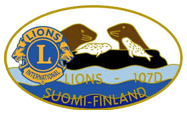 Lions toimijatasot
Klubin jäsen
Toimikunnan jäsen/puheenjohtaja
Pressaputki- presidentti
Lohkonpuheenjohtaja
Piiritoimikunnan puheenjohtaja
Varapiirikuvernööri- piirikuvernööri
Liiton varapuheenjohtaja-puheenjohtaja
Kansainvälinen johtaja
Järjestön presidentti
Koulutus - GLT
Palvelu - GST
Jäsenasiat - GMT
Viestintä
Uudet klubit - GET
GAT-RYHMÄ
107-D piiri Pressa-koulutus 28.8.2023
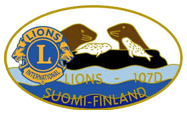 Presidentin virka
presidentti johtaa itsenäistä, rekisteröityä yhdistystä, joka päättää omasta toiminnastaan täysin itsenäisesti noudattaen yhdistyslakia, klubin sääntöjä ja lions-periaatteita.
piirin, liiton ja järjestön virkailijat toimivat neuvonantajinasi ja tukenasi.
presidentti edustaa klubissa piirikuvernööriä, Suomen Lions-liittoa sekä koko Lions-järjestöä.

presidentti on klubin käyntikortti
klubipresidentin virka on
arvokas ja antoisa
vaativa ja opettavainen
se on johtamista, ja johtavaa palvelemista
opettaa johtamista
107-D piiri Pressa-koulutus 28.8.2023
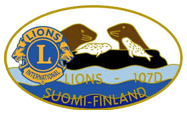 Presidentin toimenkuva
on klubin ylin virkailija.
vastaa klubin (strategisesta ja operatiivisesta) johtamisesta. 
toimii klubin hallituksen puheenjohtajana.
vastaa klubin sääntöjen ja lions-hengen noudattamisesta.
vastaa klubin toiminnasta ja kehittämisestä.
vastaa klubin taloudesta.
vastaa klubin toiminnan organisoinnista.
vastaa klubin sisäisestä ja ulkoisesta tiedottamisesta. 
vastaa siitä, että klubi täyttää sekä kansainväliset että kotimaiset maksu- ja raportointivelvoitteensa.
vastaa jäsen-, koulutus- ja palvelutavoitteiden toteutumisesta.
vastaa siitä, että liiton vuosikokouksen ja piirikokouksen päätökset esitellään ja niitä noudatetaan klubissa.
107-D piiri Pressa-koulutus 28.8.2023
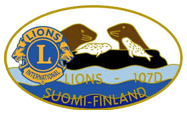 Kauden valmistelu
Ota jo keväällä, ennen omaa kauttasi, esille klubin säännöt, klubistrategia/klubikäsikirja ja muut klubin asiakirjat. Osallistu klubivirkailijoiden koulutukseen.
Näkyvä valmistelu alkaa jo keväällä hallituksen ja toimikuntien kokoamisella.
klubihallituksesta ja toimikunnista esitys maalis-/huhtikuun vaalikokoukseen. 
klubin säännöissä on määritelty pakolliset virat ja toimikunnat. 
lisäksi erilaisia toimikuntajäseniä.
anna tehtäviä tasapuolisesti ja oikeudenmukaisesti. 
anna tehtäviä myös uusille jäsenille.
Valmistele toimintasuunnitelma ja talousarvio yhteistyössä tulevan hallituksesi kanssa.
107-D piiri Pressa-koulutus 28.8.2023
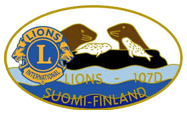 Toimintasuunnitelma
Toimintasuunnitelma on keskeisin toimintaa määrittävä dokumentti.
perustuu strategiaan ja pidemmän aikavälin suunnitelmiin.
ei liian sitova, antaa myös mahdollisuuden uusien asioiden kokeiluun.
Virallinen, vuosikokouksen hyväksymä dokumentti.
toimintasuunnitelma toteutetaan yhdessä.
Toimintasuunnitelman ja vuosibudjetin tulee olla yhtenevät.
Hallintobudjetti.
Aktiviteettibudjetti.
Toimintasuunnitelma on johtamisen työkalu.
antaa hallitukselle välineet toimia.
tukee presidenttiä klubin johtamisessa.
107-D piiri Pressa-koulutus 28.8.2023
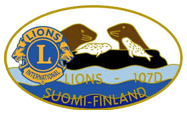 Välineitä toiminnan suunnitteluun
Kansainvälinen teema 2023-24
We Serve – Me Palvelemme – Vi Hjälper
Muutamme maailmaa
Kansallinen teema
Merkityksellistä auttamista
Yhdessä pystymme hyvän ihmeisiin!
Piirin teema
Yhdessä hyvä kertaantuu
107-D piiri Pressa-koulutus 28.8.2023
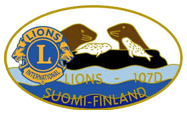 Lions-liiton painopisteet 2023-24
Palvelu
Lisäämme positiivista näkyvyyttä ja vahvistamme kumppanuuksia.
Valmennus
Vahvistamme johtamisosaamista ja selkeytämme koulutuskokonaisuuksia.
Jäsenyys
Jäsentyytyväisyyden kehitysohjelman rakentaminen, GMA.
Viestintä
Vahvistamme brändiämme, markkinoimme yhteistyössä piirien ja klubien kanssa.
Hyvän Päivän vahvistaminen.
Strategiatyön toteuttaminen
107-D piiri Pressa-koulutus 28.8.2023
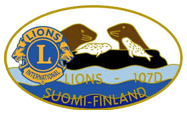 Lions-liiton kuukauden teemat
Teemat esitellään edeltävän kuun uutiskirjeessä ja kuvernöörit ottavat ne esiin myös kirjeissään.  Teemoina ovat mm. uuden strategian keskeiset osa-alueet ja tärkeät ajankohtaiset palvelukohteet
 
8/23	24.8.2023 klo 18		Merkityksellistä auttamista: Palvelulla yhteistyötä ja näkyvyyttä
9/23	28.9.2023 klo 18		Merkityksellistä auttamista: Palvelualueemme ympäristö
10/23	26.10.2023 klo 18		Merkityksellistä auttamista: Auta Lasta – Auta Perhettä ja Nenäpäivä
11/23	30.11.2023 klo 18		Merkityksellistä auttamista: Rauha ja kansainvälisyys
12/23	14.12.2023 klo 18		Merkityksellistä auttamista: Kansainvälinen säätiömme LCIF
1/24	25.1.2024 klo 18		Merkityksellistä auttamista: Tulevaisuuden Lions -paneeli 
2/24	29.2.2024 klo 18		Merkityksellistä auttamista: ARS ja saavutukset
3/24	28.3.2024 klo 18		Merkityksellistä auttamista: Tulevan kauden painopisteitä ja odotuksia
4/24	25.4.2024 klo 18		Merkityksellistä auttamista: Innostusta ja jäsentyytyväisyyttä
5/24	30.5.2024 klo 18		Merkityksellistä auttamista: Markkinointikärkemme
 
Tämän lisäksi järjestämme webinaareja mm. strategiatyöstä, viestinnästä ja ajankohtaisista aiheista.
107-D piiri Pressa-koulutus 28.8.2023
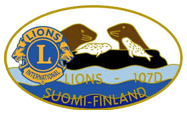 Lions - Suomen merkityksellisin auttaja
MITÄ TAHDOMME?
Olemme vuonna 2030 Suomen merkityksellisin auttaja
MIHIN USKOMME?
Auttaminen – Autamme yhdessä toimien ja tukien
Luotettavuus – Toteutamme mitä lupaamme
Paikallisuus – Paikallisesti kaikkialla maailmassa
Yhteisöllisyys – Olemme yhdessä enemmän
MIKSI OLEMME?
Lionstoiminnan tarkoitus on auttaa ja palvella lähimmäisiä 
Haluamme tarjota kaikille mahdollisuuden olla rakentamassa kestävää tulevaisuutta.
MISSÄ OLEMME?
Monimuotoinen toimintaympäristömme muuttuu jatkuvasti
Väestörakenteen muutos vaikuttaa jäsenistöömme
Odotukset hyväntekeväi-syystoiminnalle ja yksilön ajankäytölle ovat muutoksessa
MITEN SEN TEEMME?
Piirien ja liiton organisoitumisen selkeyttäminen
Piirien ja liiton toimintatapojen kehittäminen
Klubien toiminnan tukeminen ja kehittäminen
Koulutusjärjestelmän kehittäminen
Viestinnän uudistaminen ja vahvistaminen
Palvelun vaikuttavuuden lisääminen
Verkostoitumisen ja kumppanuuksien vahvistaminen
MITÄ TAVOITTELEMME?
Olemme elinvoimainen palvelujärjestö
Meillä on tarkoituksenmukaiset ja tehokkaat toimintatavat
Meistä tulee vahva yhteiskunnallinen toimija
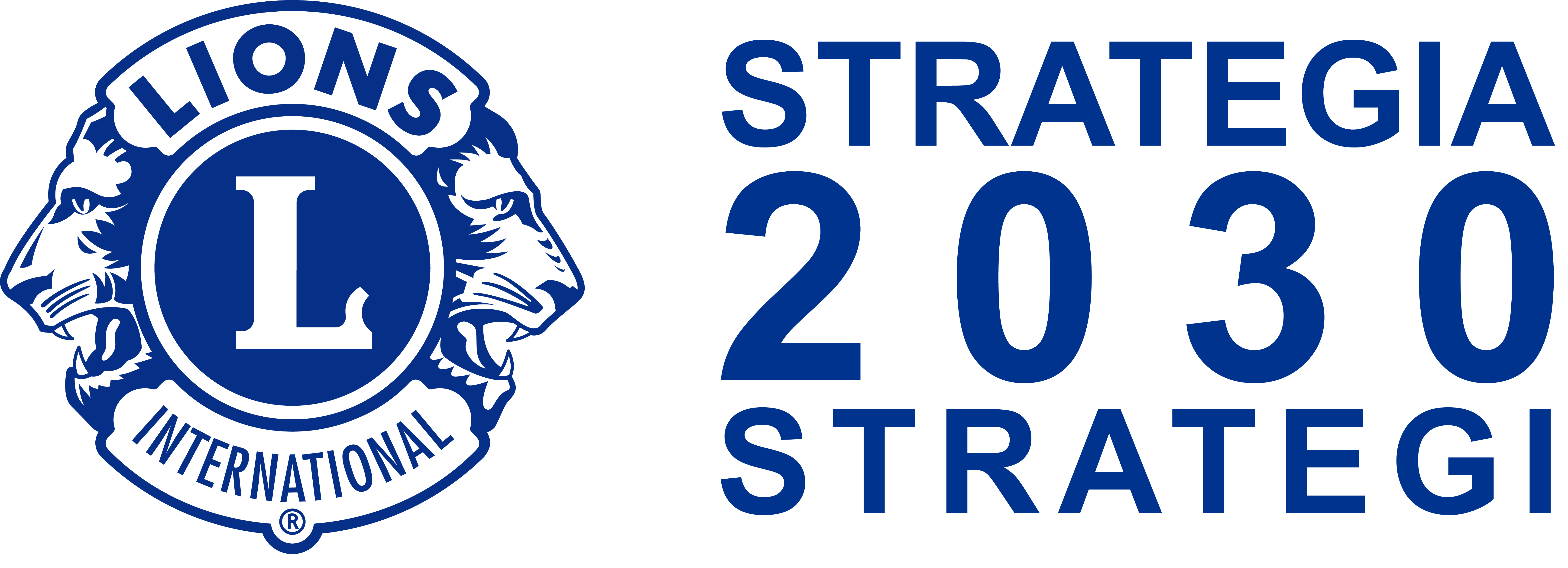 107-D piiri Pressa-koulutus 28.8.2023
[Speaker Notes: Visionamme on olla vuonna 2030 Suomen merkityksellisin auttaja. Merkityksellisyys on toiminnan laatua, apuamme tarvitsevien tavoittamista, tuloksellista näkyvää palvelua ja innostavaa leijonatoimintaa. Klubit ovat alueellaan merkityksellisiä ja jokainen meistä voi olla jollekin kanssaihmiselleen merkityksellisin auttaja.

Missionamme on auttaminen ja palvelu yhteiskunnassamme. Leijonatoiminnan kautta tarjoamme yhteistyöverkoston, joka pitkäjänteisesti tarjoaa osallisuuden kokemuksia ja rakentaa parempaa tulevaisuutta.
Tunnemme toimintaympäristömme tarpeet ja kehityssuunnat voidaksemme palvella menestyksellisesti. Tunnistamme millaisia odotuksia hyväntekeväisyystoiminnalle asetetaan. Tarjoamme mielekkäitä osallistumismahdollisuuksia jäsenillemme ja muille toimintaamme liittyville.
Arvomme ovat toimintamme ytimessä. Autamme yhdessä toimien ja tukien paikallisesti kaikkialla maailmassa. Toteutamme luotettavasti sen, minkä lupaamme. Uskomme yhteisöllisyyteen – olemme yhdessä enemmän.

Voidaksemme saavuttaa tahtotilamme, meillä on kolme päätavoitetta. Organisoitumisemme ja toimintatapojemme tulee palvella klubeja ja jäseniämme parhaalla mahdollisella tavalla. Klubiemme täytyy pystyä menestymään, olla houkuttelevia ja tarjota erinomainen jäsenkokemus. Voidaksemme olla vahva yhteiskunnallinen toimija, meidän tulee näkyä ja vaikuttaa yhteiskunnan kaikilla tasoilla – klubien palvelukohteista yhteiskunnalliseen päätöksentekoon.
Saavutamme tavoitteet seitsemällä toimenpideohjelmalla, jotka kehittävät piirien ja liiton toimintatapoja. Luomme klubeille innostavan toimintaympäristön, jossa ne voivat menestyä.]
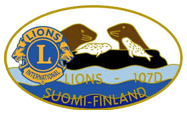 Suomen merkityksellisin auttaja
TAVOITTEET
107-D piiri Pressa-koulutus 28.8.2023
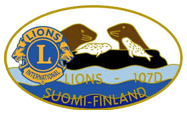 Klubi on toiminnan sykkivä sydän
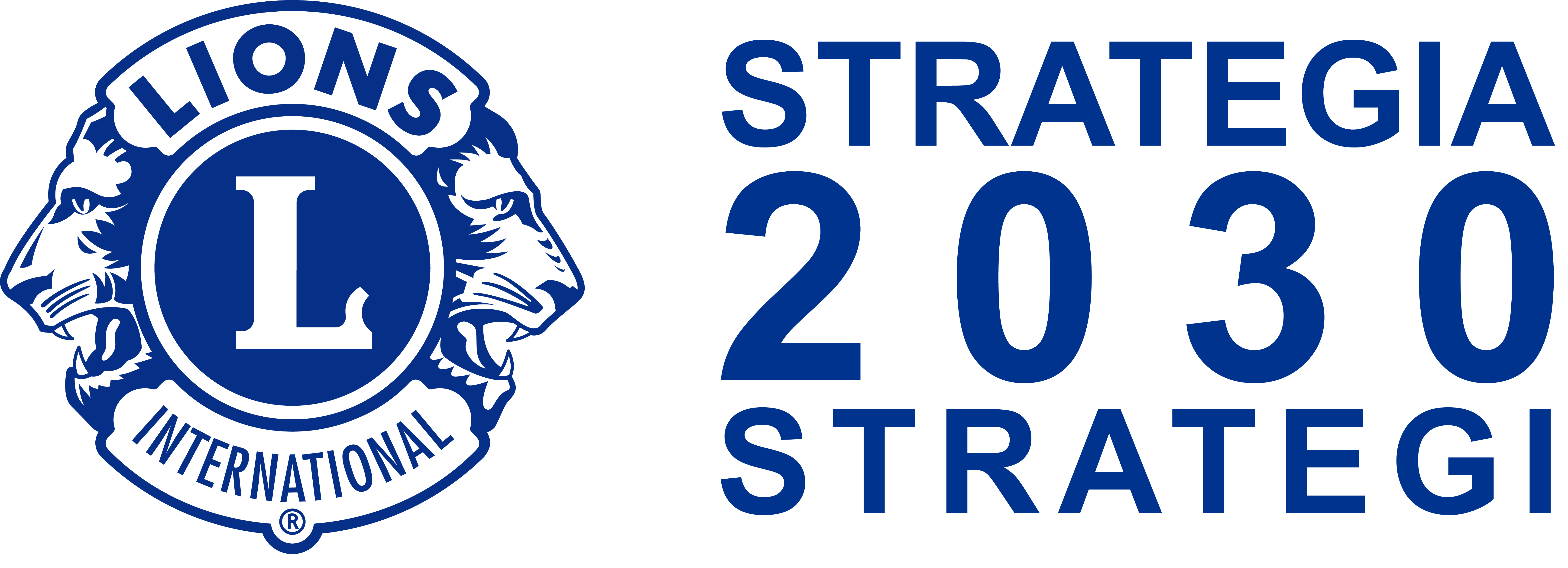 Kiinnostava toiminta
Toiminta-ympäristön tarpeet
Houkuttavuus uudet jäsenet
Yhteistyö-kumppanuudet
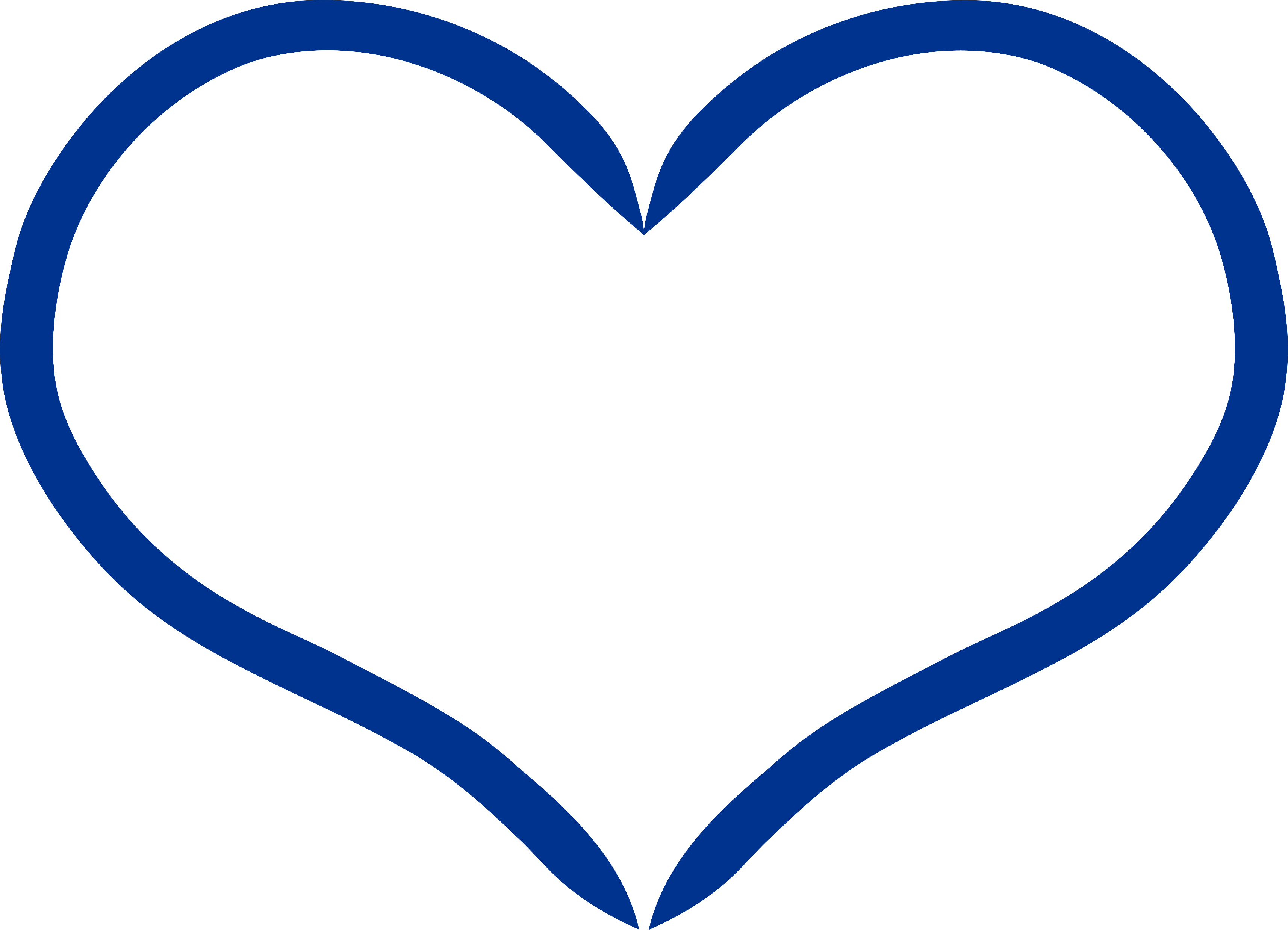 Jäsenkokemus
Palvelun vaikuttavuus
Koukuttavuusjäsenpysyvyys
Näkyvä toiminta
KLUBI
Osaamisen lisääminen
Viestintä
PIIRIN JA LIITON TUKI
107-D piiri Pressa-koulutus 28.8.2023
[Speaker Notes: Strategian toimeenpano on pieniä konkreettisia asioita. Klubin toiminnassa on kaksi tärkeää näkökulmaa:
Jäsenet ovat toimintamme tekevät kädet ja juoksevat jalat. Klubin toimintaan osallistuminen täytyy olla mielekästä ja merkityksellistä.
Klubin tulee tuntea alueensa toimijat ja palvelutarve sekä rakentaa yhteistyötä muiden toimijoiden kanssa. Kun klubi on aktiivinen, näkyvä ja vaikuttava alueellaan, se myös kiinnostava uusille jäsenille.
Strategia toteutuu ja suomalainen lionstoiminta kehittyy meidän kaikkien toiminnan kautta.]
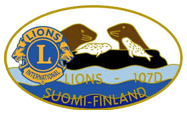 Strategia toteutuu klubeissa
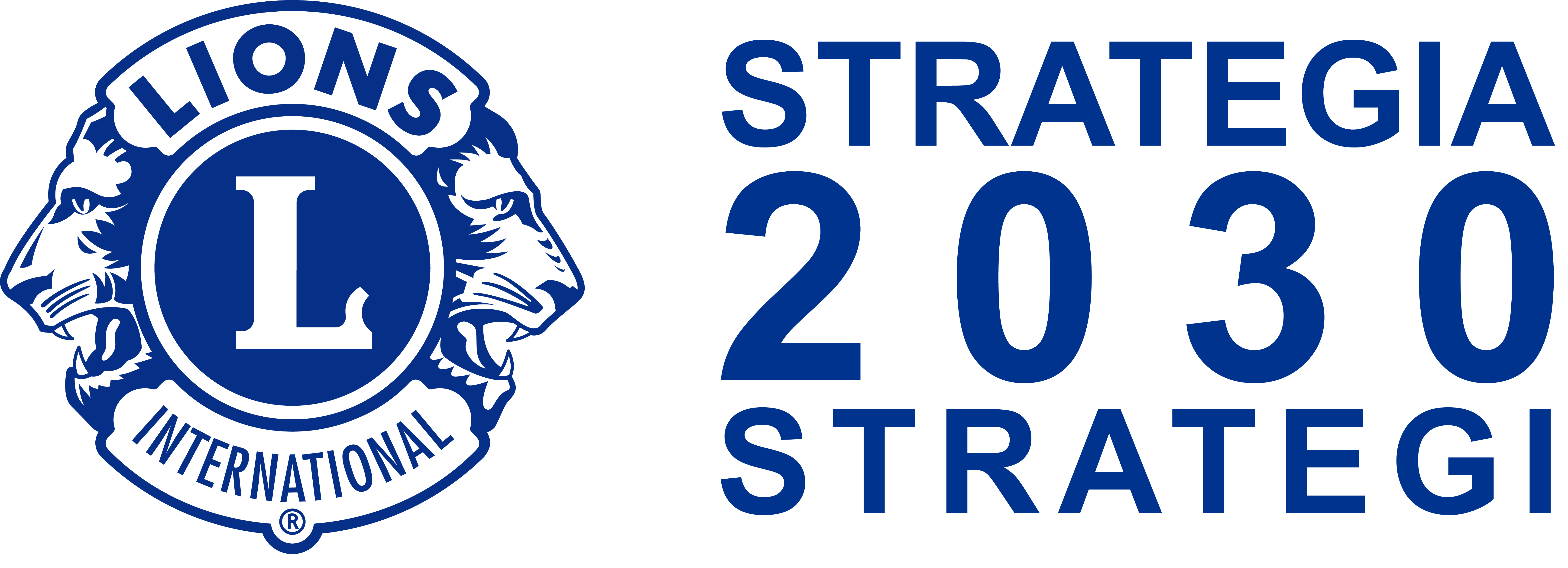 JÄSENTYYTYVÄISYYS
Arvokeskustelut klubin tarkoituksen ja tavoitteiden miettimiseen
Jäsenkyselyt toimintasuunnittelun tueksi
Vuotuinen seuranta
PALVELUN KOHTEET JA TAVAT
Tarvekartoitus – tunnemme ympäristömme, sen toimijat ja tarpeet
Suunnitelmallisuus
VIESTINTÄ
Yhteisesti toteutettuna klubin ja lionstoiminnan näkyvyyttä lisäten ja brändiä rakentaen
107-D piiri Pressa-koulutus 28.8.2023
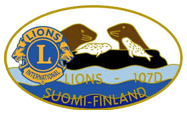 Toimintasuunnitelma
Osallistuvatko klubilaiset klubin kokoontumisiin?
Osallistuvatko he klubin aktiviteetteihin?
Vastaako klubin nykytoiminta klubilaisten tarpeita?
Onko kaikilla mahdollista osallistua toiminnan suunnitteluun?
Onko klubissa kivaa ja mielekästä tekemistä?
Onko klubissa vetovoimaa?
Halutaanko toimia kuten ennen vai halutaanko muutosta?
Tiedätkö, mitkä asiat, arvot ja käytännöt ohjaavat klubin toimintaa?
Onko toimintaympäristö muuttunut?
Jos muutosta halutaan, niin sen eteen tulee tehdä yhdessä töitä ja asettaa tavoitteita.
107-D piiri Pressa-koulutus 28.8.2023
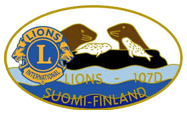 Toimintasuunnitelma
klubin omat, paikalliset palvelu- ja varainhankinta-aktiviteetit 
nykyiset jatkuvat
uudet aktiviteetit
Lions-liiton kansalliset aktiviteetit ja kumppanuudet 
nuorisovaihto, Lions Quest, KiTeNet, Joulukortit, Anna tukesi nuorisolle –arpajaiset 
Hyvän Päivä
kansainvälisen järjestön palvelukohteet
LCIF, ARS
klubin vuosikello
kokoukset, vierailut, juhlat
lohkon yhteiset tilaisuudet
yhteistyökumppanit
piirin koulutukset ja tilaisuudet
piiri- ja aluefoorumit, piirin vuosikokous 
koulutustilaisuudet
liiton tilaisuudet
Kuvernöörineuvosto
Liiton vuosikokous
107-D piiri Pressa-koulutus 28.8.2023
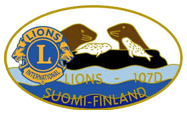 Presidentin roolit
Management, asioiden johtaminen
suunnittele, valmistele, toteuta, seuraa, analysoi
Leadership, ihmisten johtaminen
sitouta heidät yhdessä sovittuihin asioihin
liika ohjaavuus/managerointi tappaa luovuuden


Klubihengen luominen/ylläpito
https://www.lions.fi/site/assets/files/23775/411_klubihengen_rakentaminen.pdf
107-D piiri Pressa-koulutus 28.8.2023
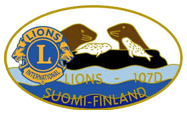 Tukea tehtävääsi
Klubin edellisiltä presidenteiltä ja virkailijoilta.
Koulutus- ja valmennustapahtumista.
Piiri- ja aluefoorumeista.
Piirin virkailijoilta, erityisesti lohkosi puheenjohtajalta.
Kollegoilta.
MyLion ja  Learn-osio.
Piirin kotisivuilta:			https://www.verkkoviestin.fi/d-piiri/
Liiton kotisivuilta:			https://www.lions.fi/
Kansainvälisen järjestön kotisivuilta:	https://www.lionsclubs.org/fi
Presidentin e-kirja:
https://www.lionsclubs.org/fi/resources-for-members/resource-center/club-president-vice-president
107-D piiri Pressa-koulutus 28.8.2023